Canonical ensemble – Statistical sum
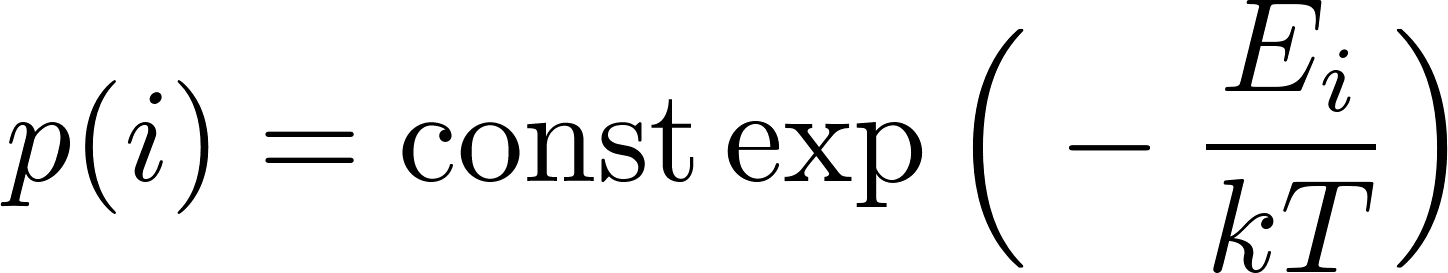 The normalization constant can be calculated from the condition
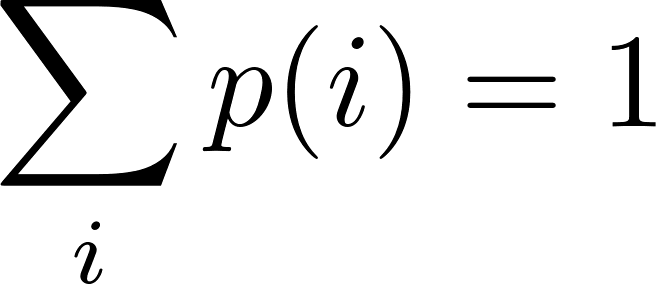 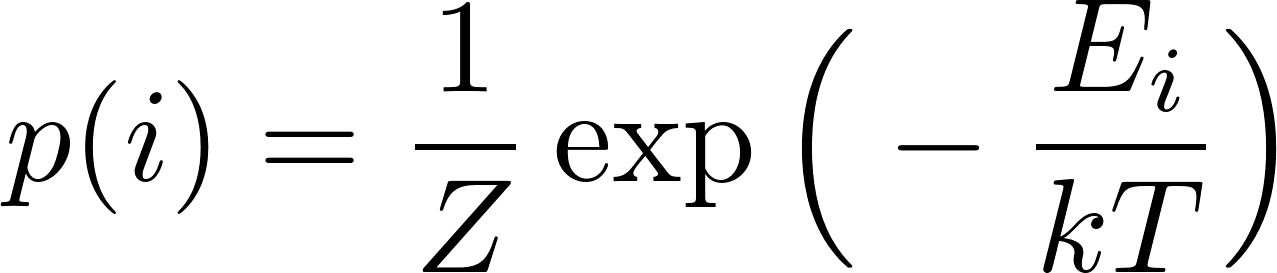 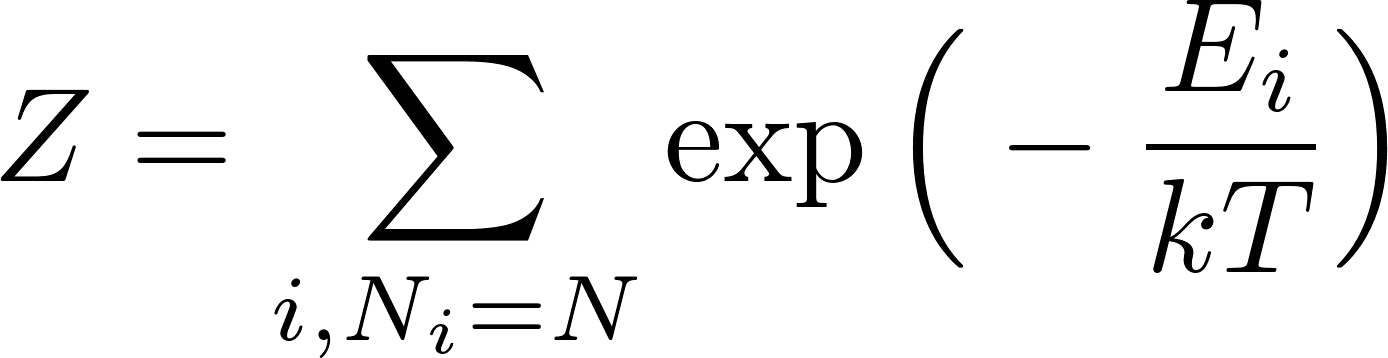 From there we get                                                      where
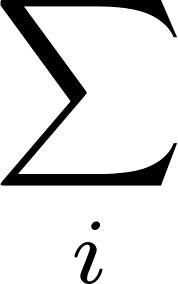 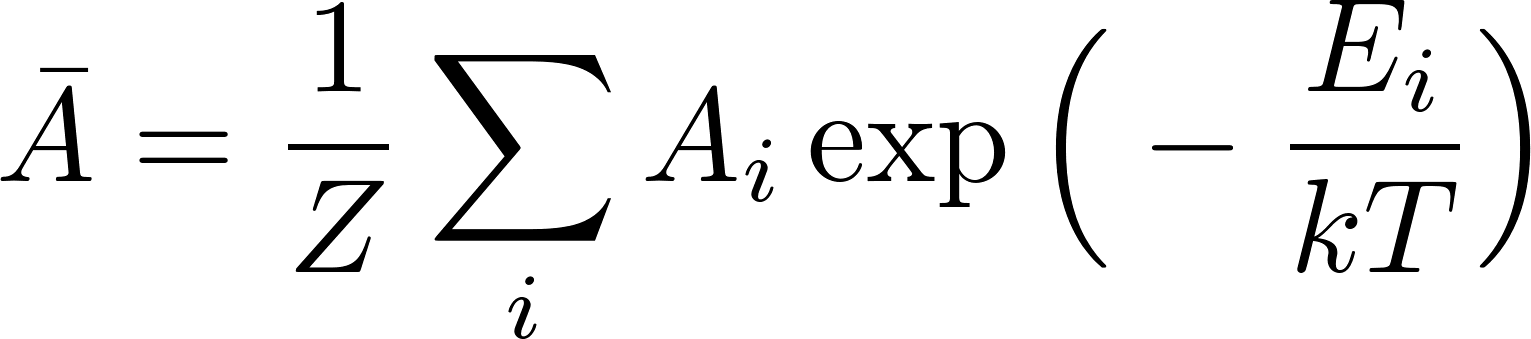 1
Canonical ensemble – mean values
In particular the mean energy of a canonical system is given as
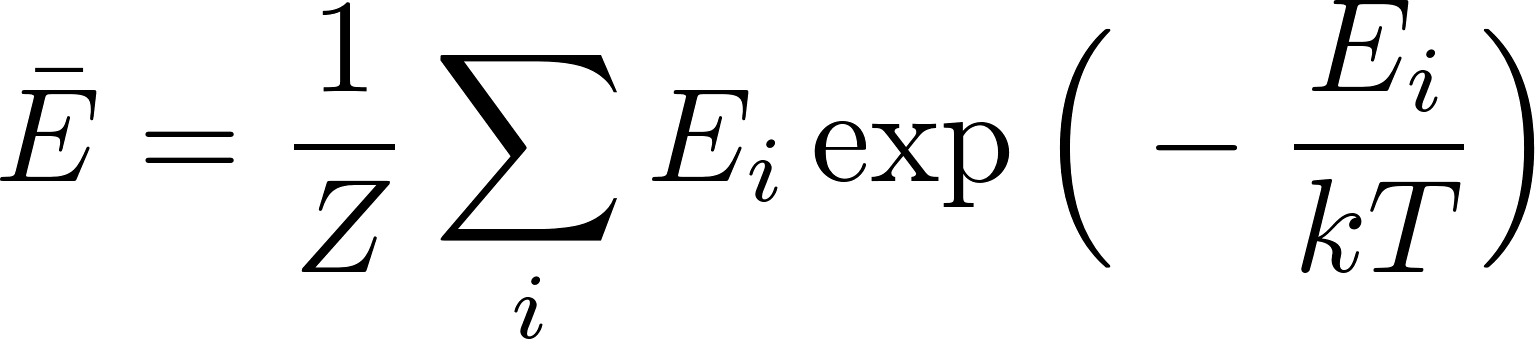 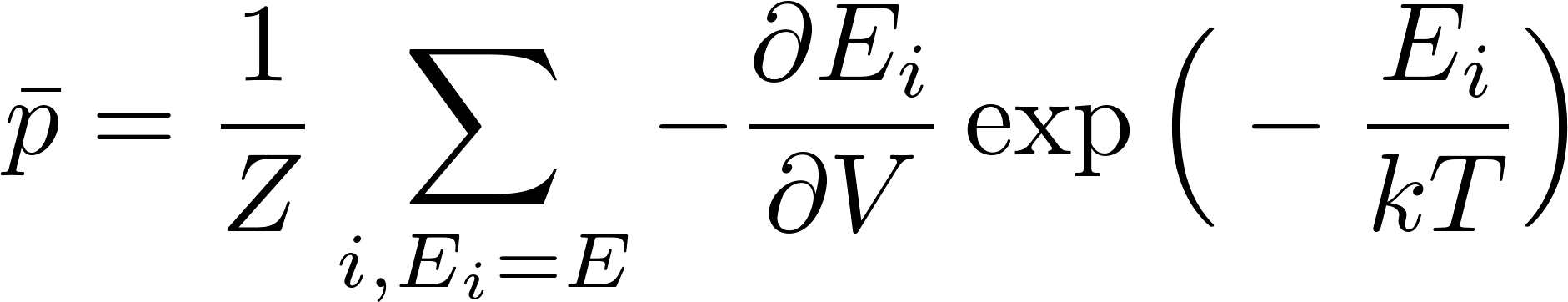 2
Canonical ensemble – Boltzmann distribution
In external field the gas particle distribution is no more uniform in space, the microstate of the particle is given by its position and velocity. So for one classical particle we get the probability density in the            space
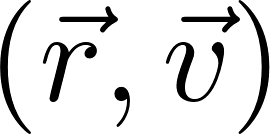 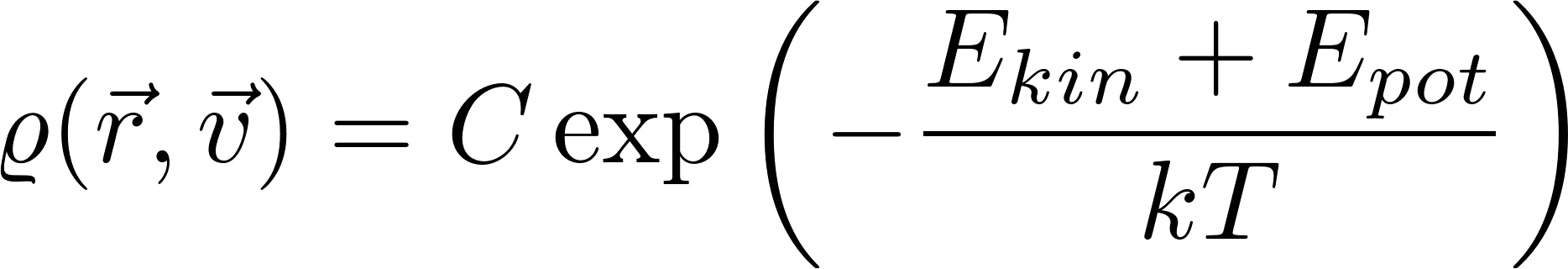 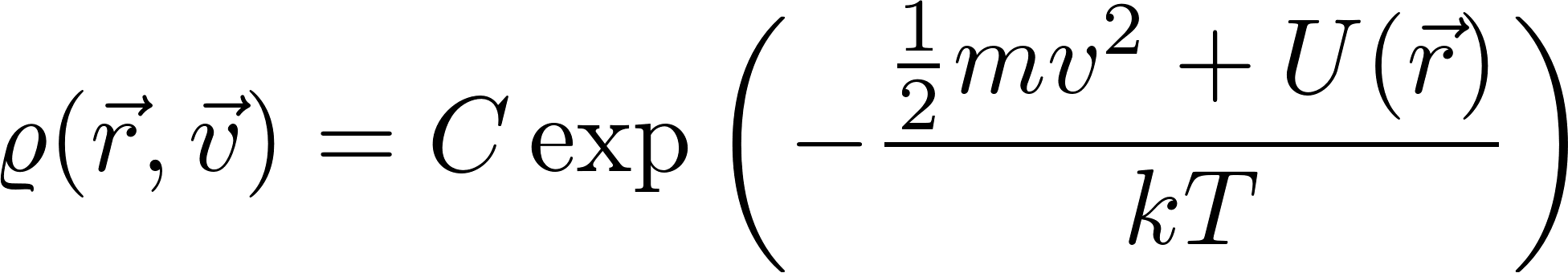 This is called the Boltzmann distribution. The normalization constant is to be obtained from the condition

If we are not interested by the velocity distribution, we can integrate over velocities and get the marginal spatial probability density
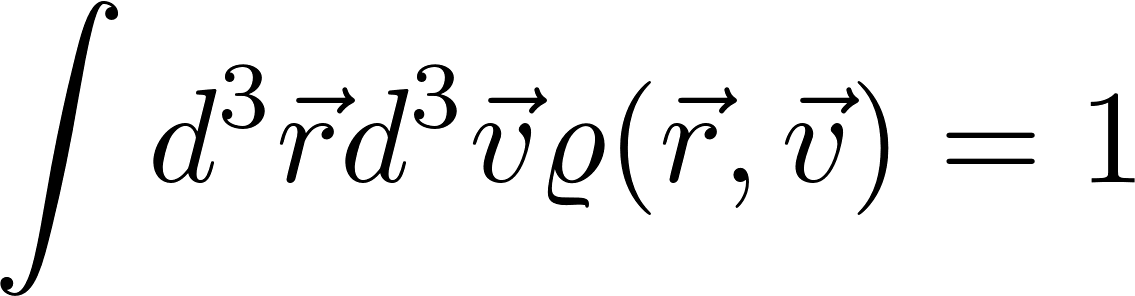 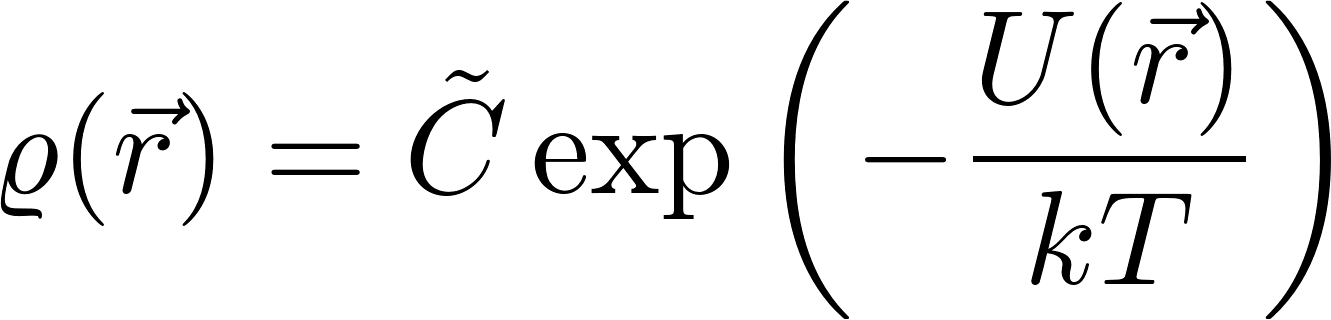 3
Canonical ensemble – entropy
4
Canonical ensemble – entropy
The above mentioned two-step process for calculating the canonical entropy can be rewritten by a single compact formula. Its derivation is a bit tricky. Here it is.
We start with the definition of the statistical sum


where the summation is over the states. We can regroup the terms in this sum according to the energy of states and rewrite the sum as a sum over energies as
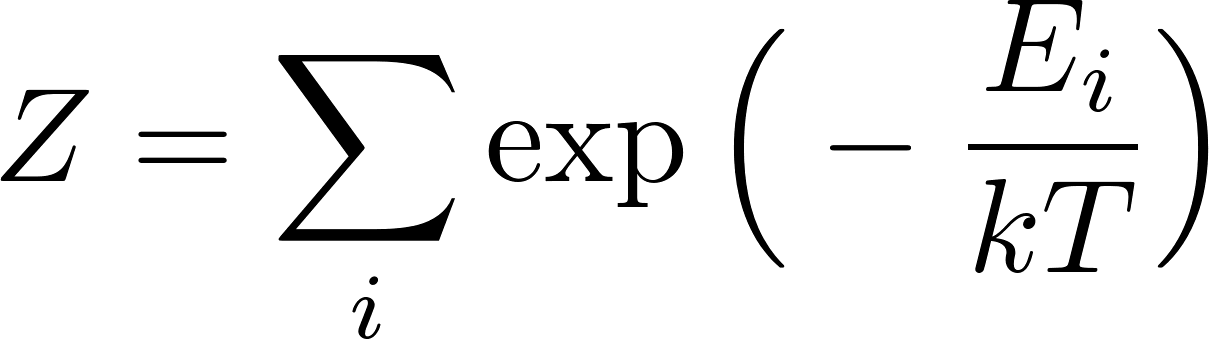 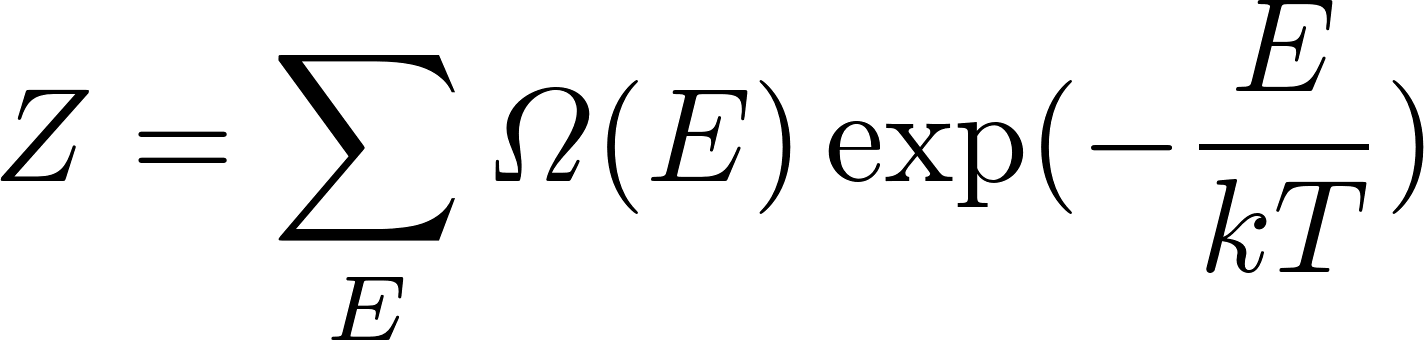 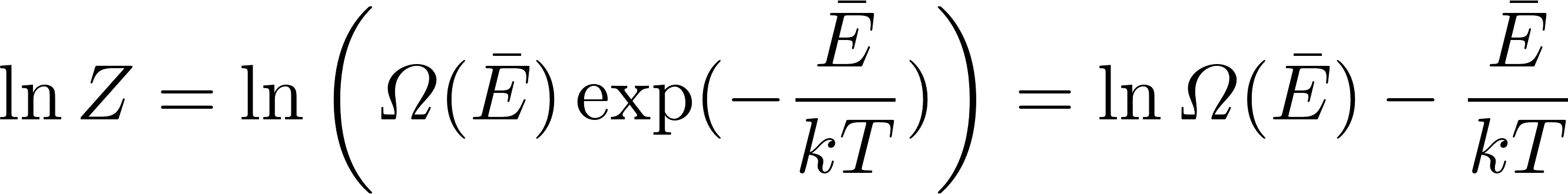 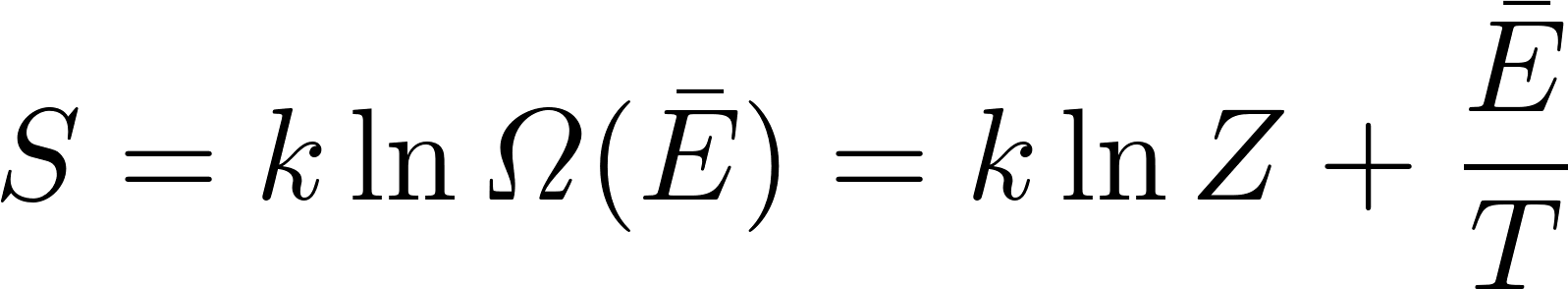 This formula could be used as the definition of entropy of a canonical system. But we will derive still a nicer formula.
5
General ensemble – entropy
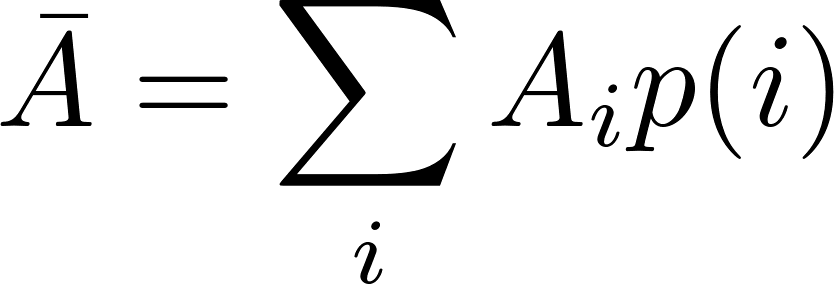 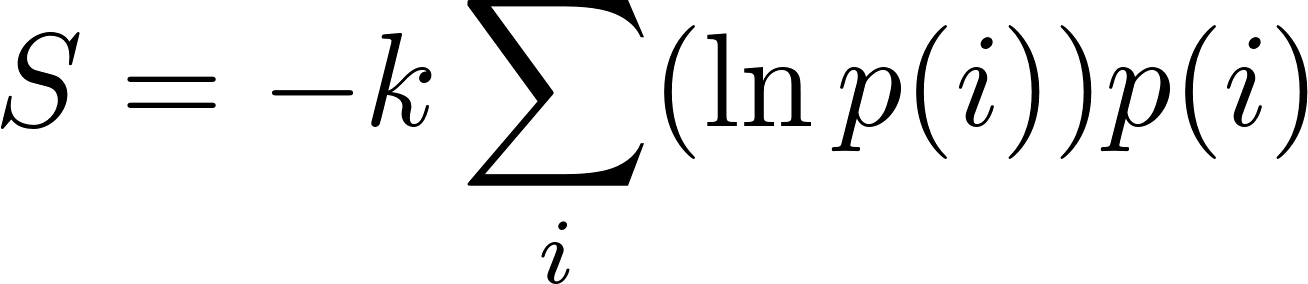 Actually, many textbooks basically start the introduction to statistical physics with something like the above framed text as “the basic postulate”. The general formula for entropy which looks a priori like a miraculous guess is in fact very natural for anyone who is familiar with the theory of information, where it is called “the information entropy”. The interested reader may find more in my text on advanced statistical physics.
6
Canonical ensemble – first law of thermodynamics
We start with the formula for the mean energy:
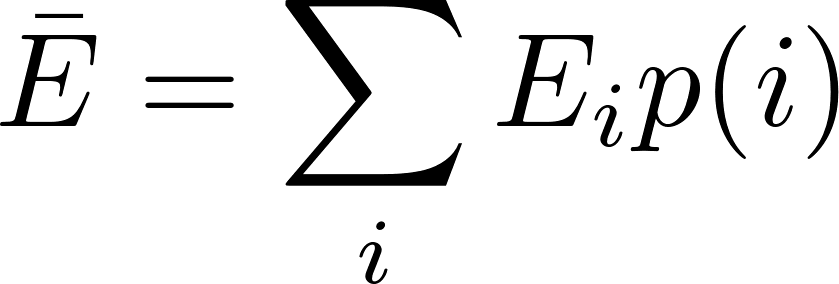 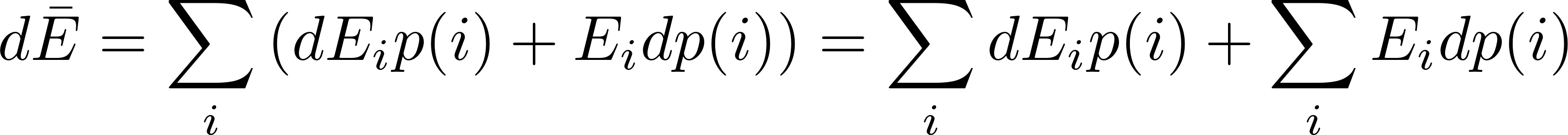 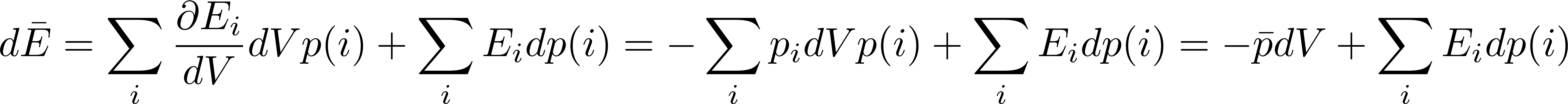 We know the first term; it is the mechanical work (extracted e.g. by the dwarf piston-pusher). So the second term must be heat (performed by the boiler attendant)
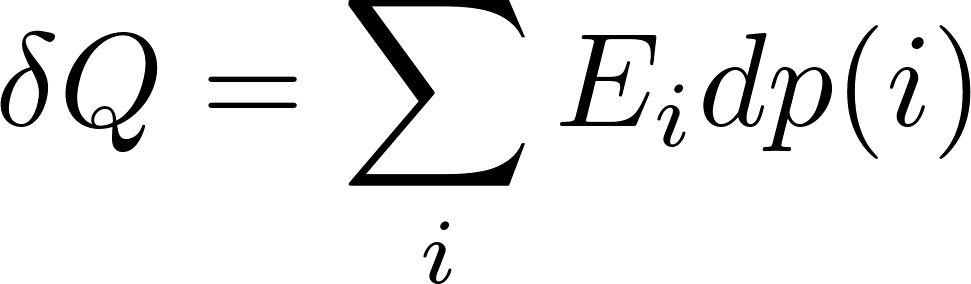 7
Canonical ensemble – first law of thermodynamics
Now for a canonical system we perform an ingenious trick writing
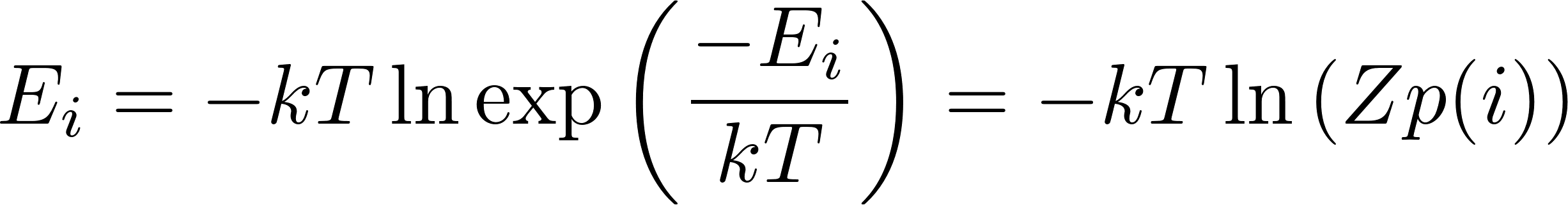 Using this in the just derived formula for heat we get
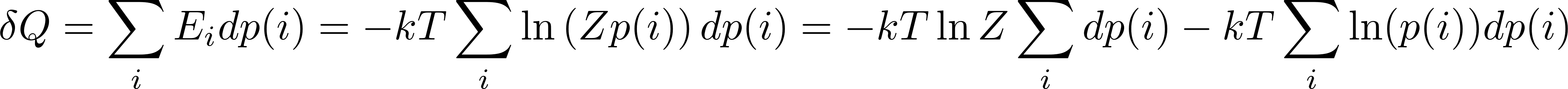 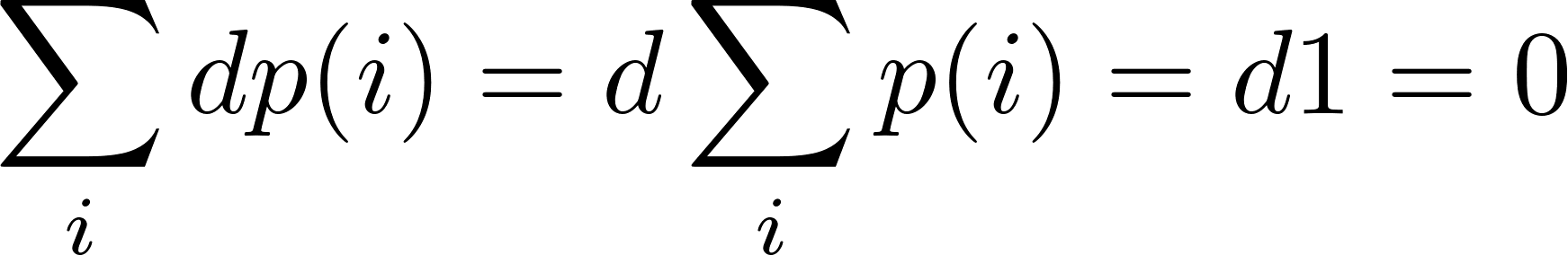 The first term is 0 since
The second term needs another ingenious insight:
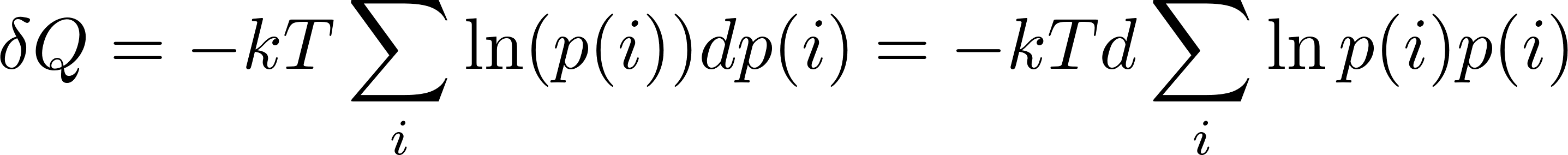 indeed:
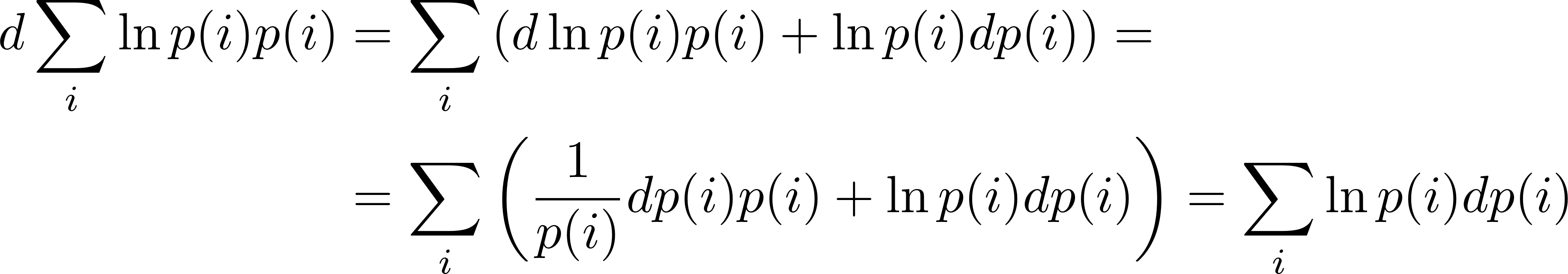 So we have got, as expected
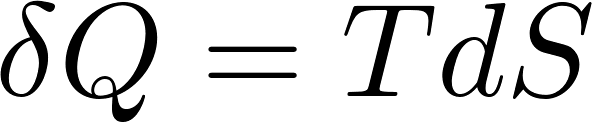 8
Canonical ensemble – partition function
We have defined the statistical sum as a “normalization constant”
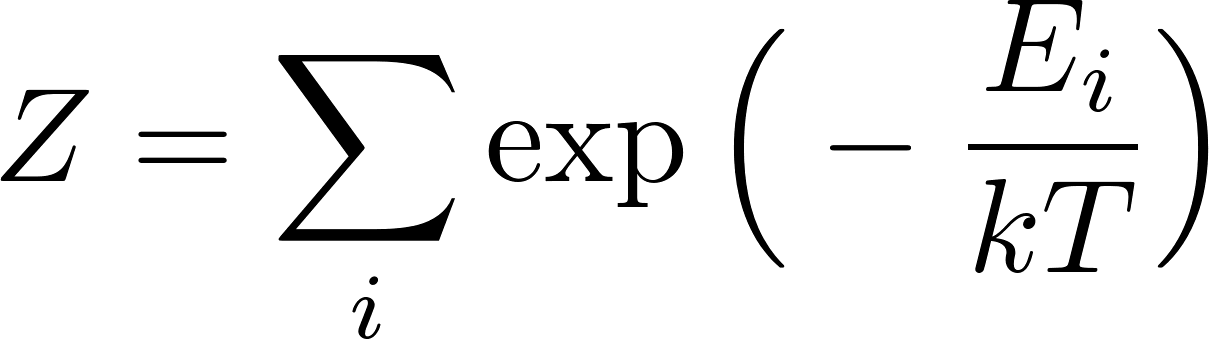 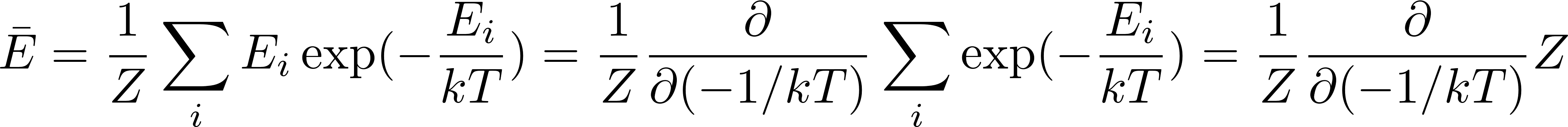 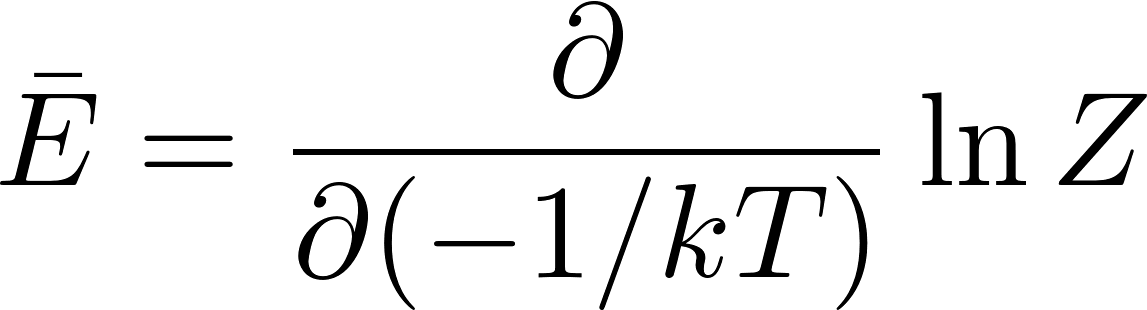 So the information on the mean energy “is coded” in the partition function. The above formula is the instruction how to decode it. In the same way one can easily prove that even higher moments are coded in the partition function. For variance one gets
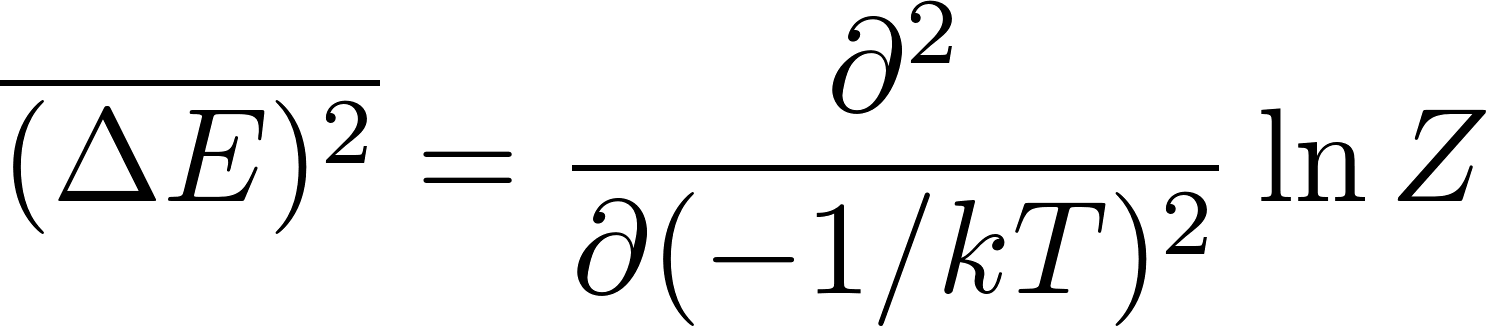 9
Canonical ensemble – free energy
Similarly for the mean pressure we get
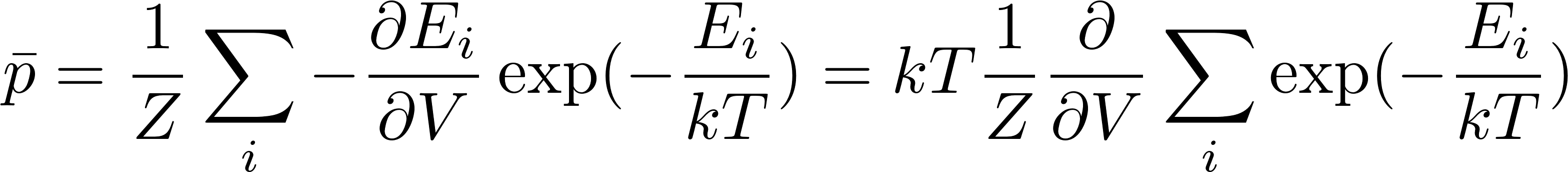 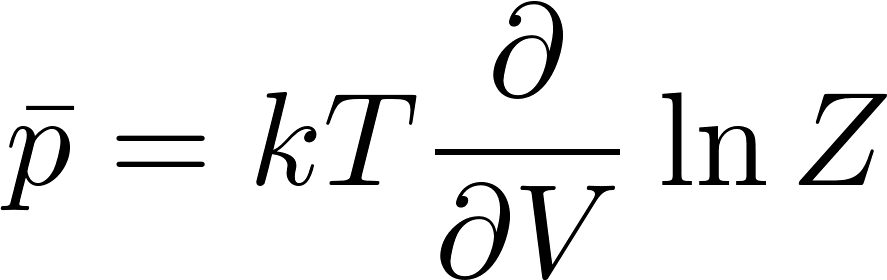 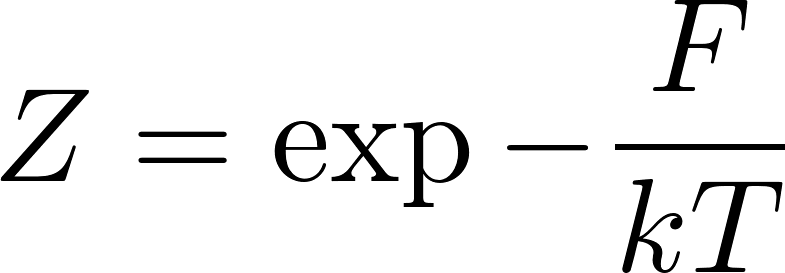 10
Canonical ensemble – free energy
Free energy is closely related to the entropy. We have expressed entropy of the canonical system as
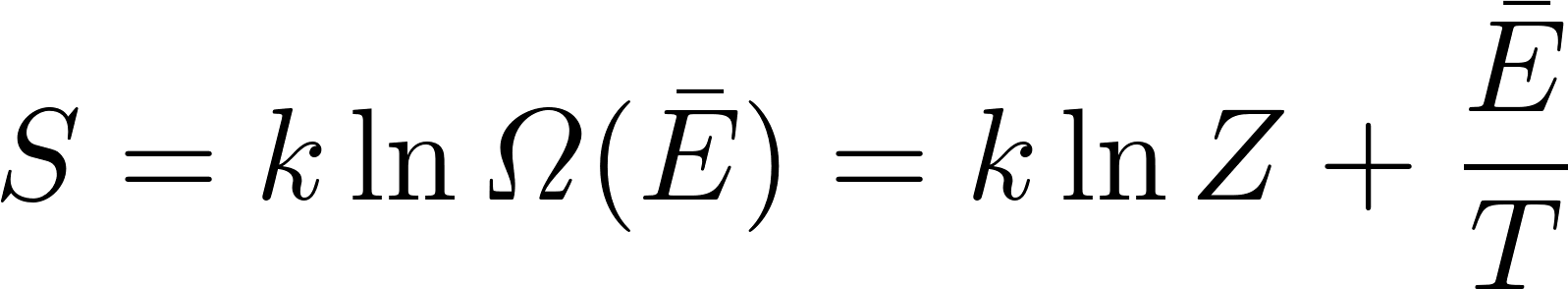 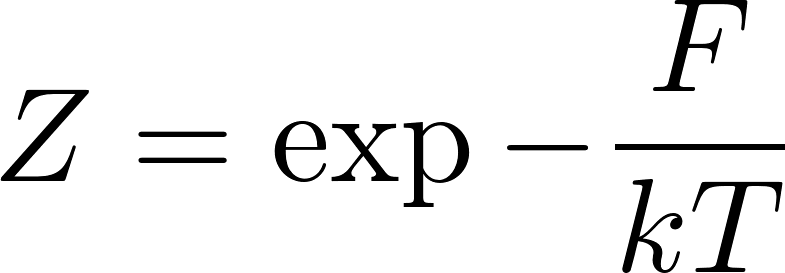 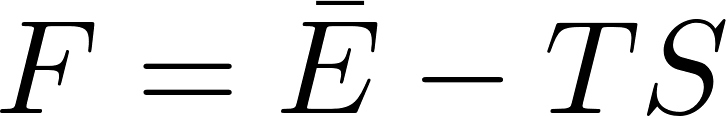 Actually the free energy was defined already in phenomenological thermodynamics as
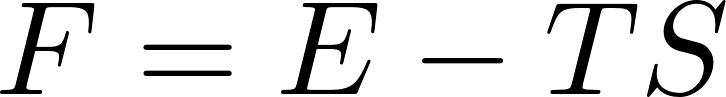 11
Canonical ensemble – quantum harmonic oscillator
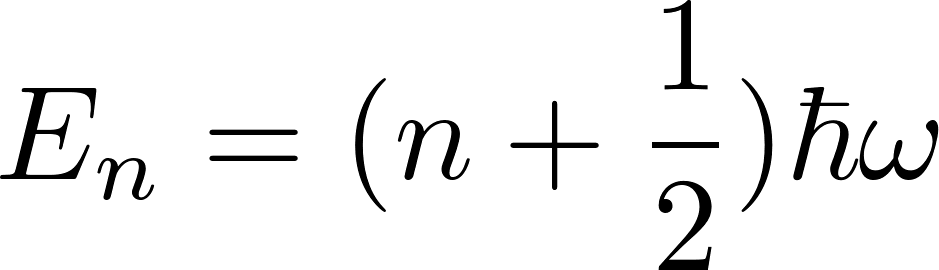 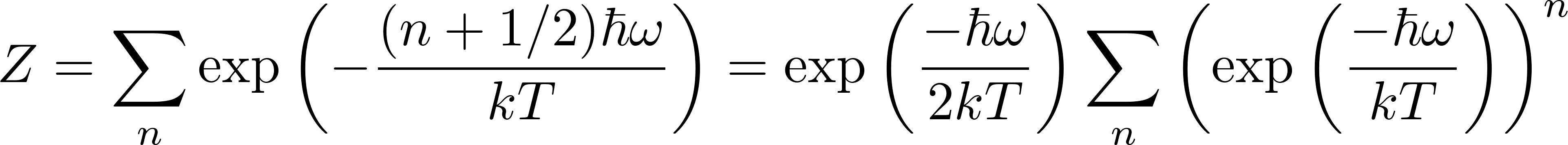 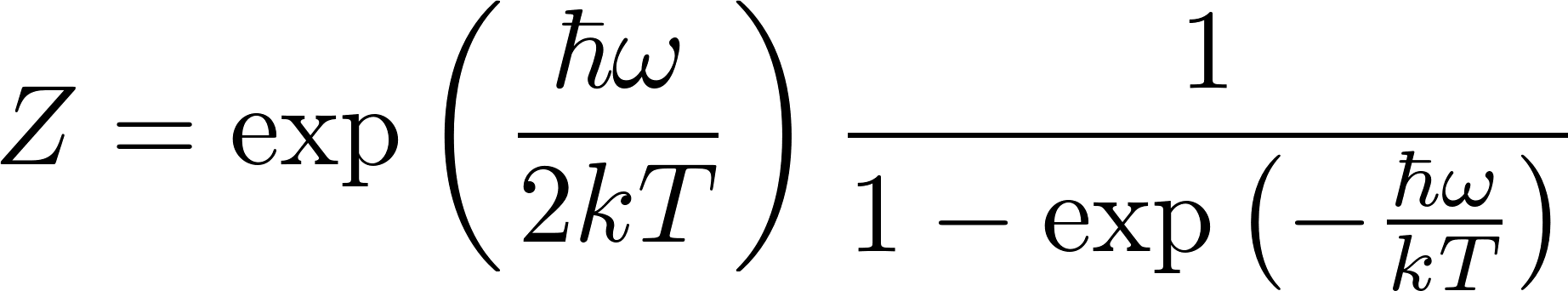 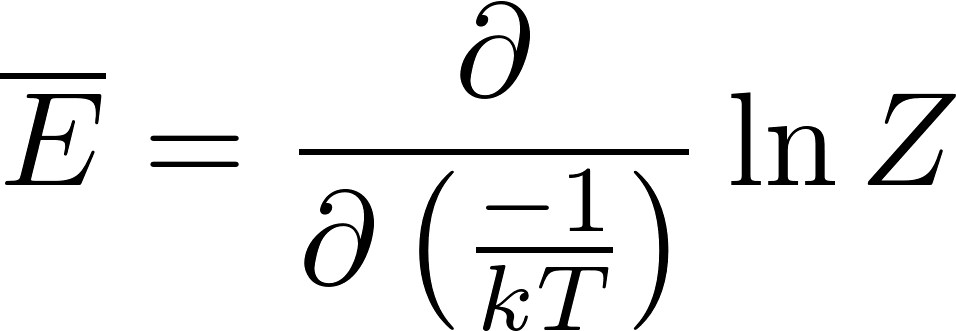 The mean energy is
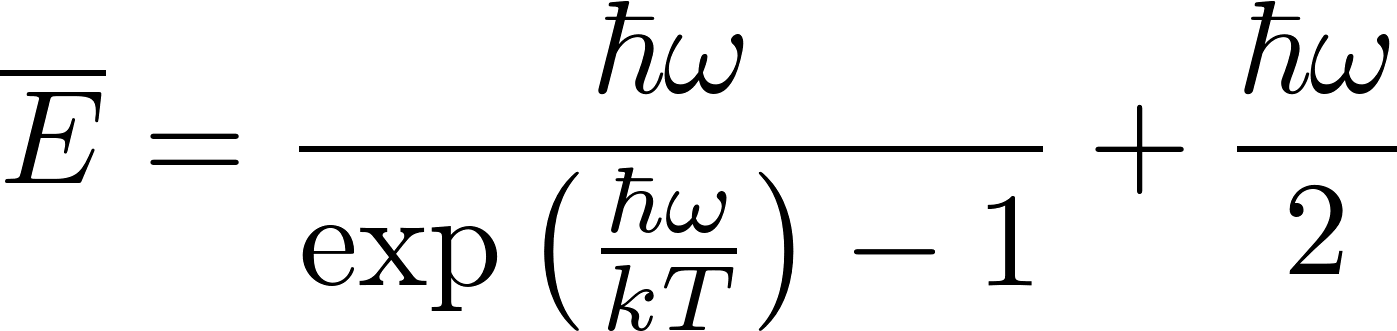 After a bit tedious calculations we get
12
Grand canonical ensemble
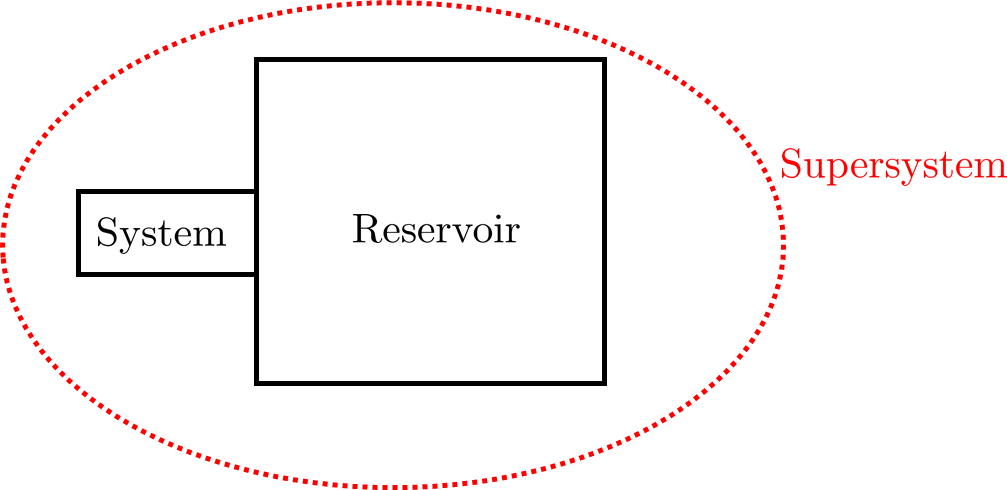 13
Grand canonical ensemble
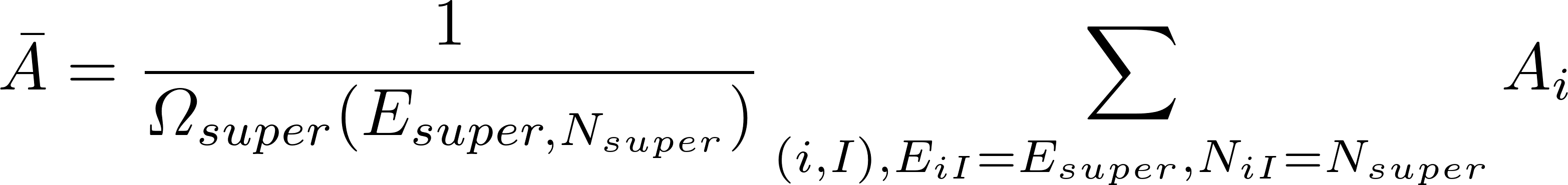 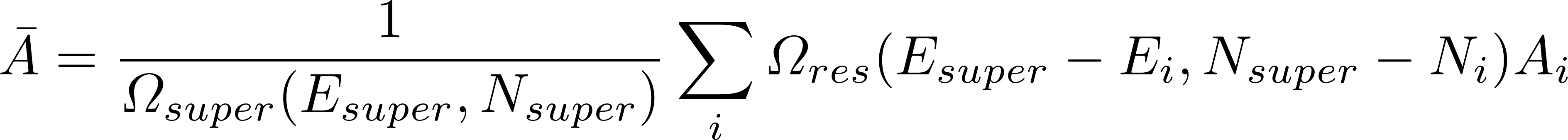 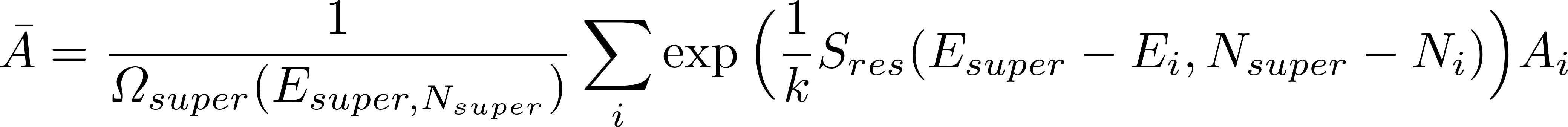 14
Grand canonical ensemble
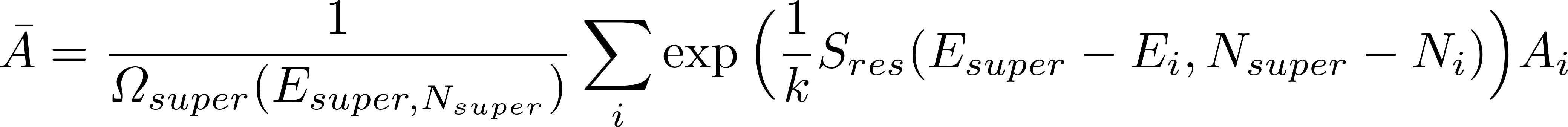 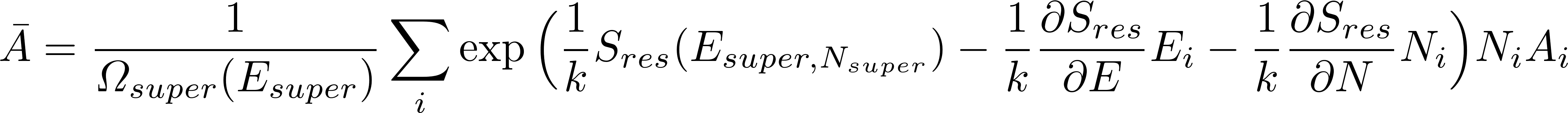 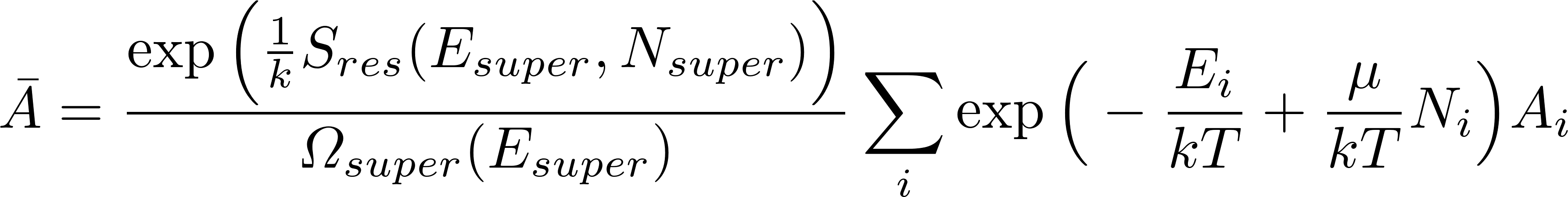 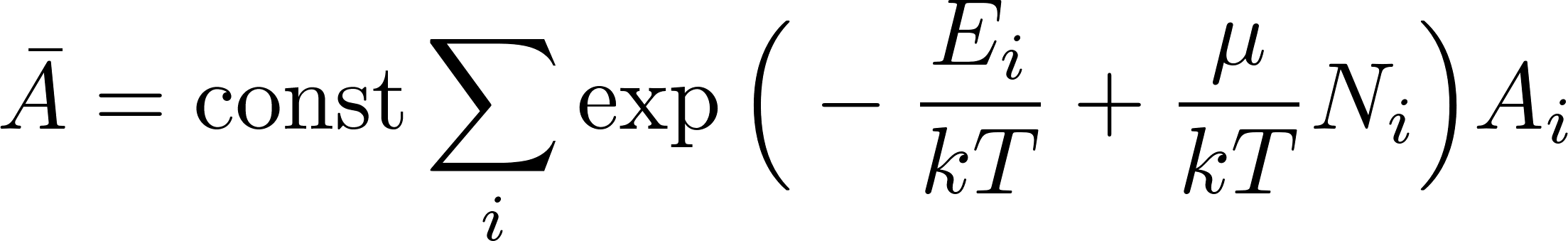 15
Grand canonical ensemble
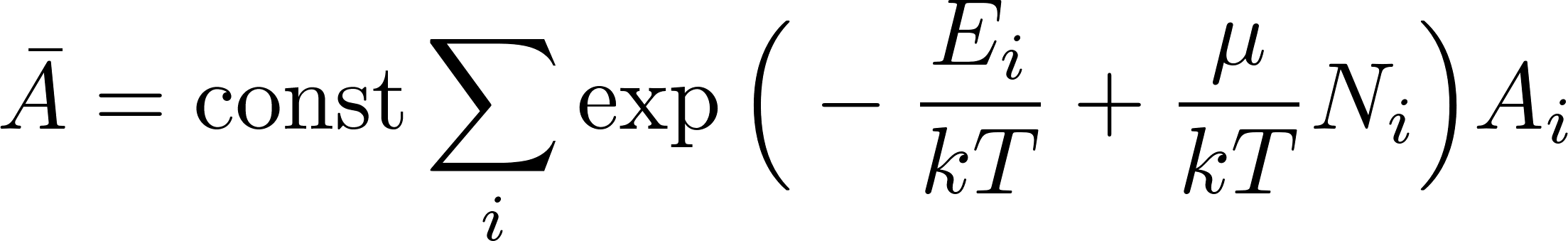 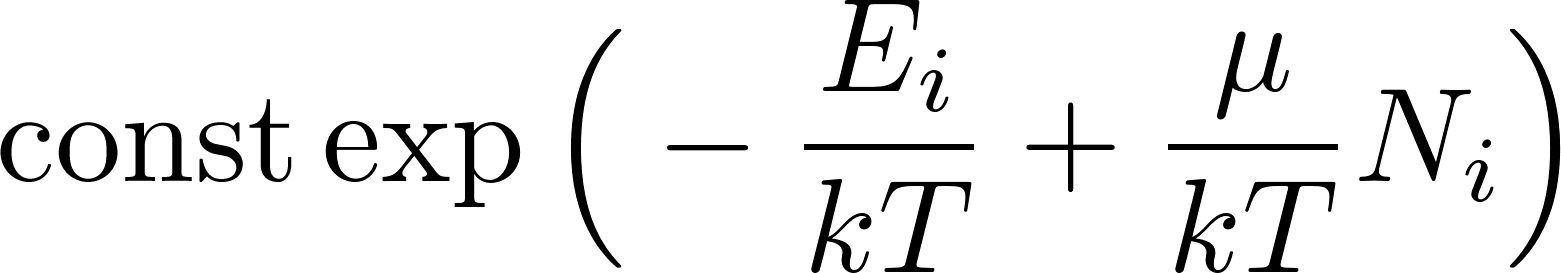 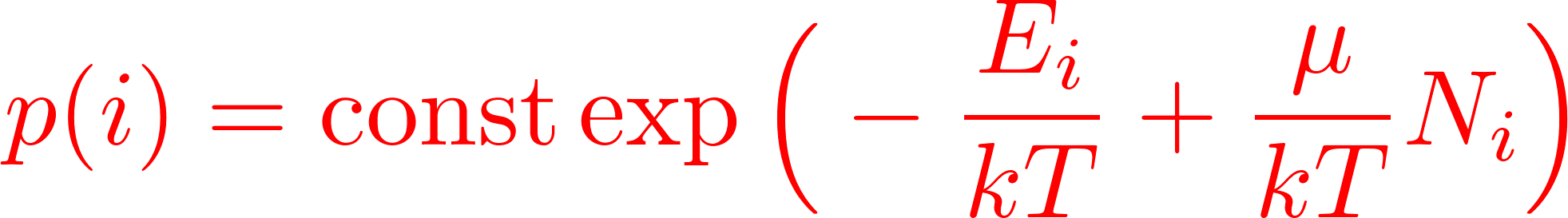 16
Grand canonical ensemble – grand partition function
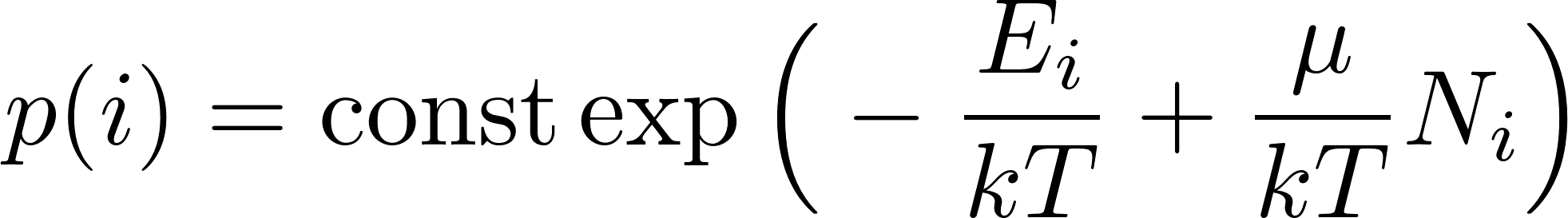 The normalization constant can be calculated from the condition
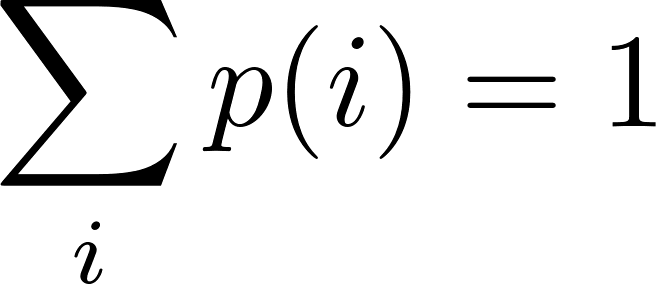 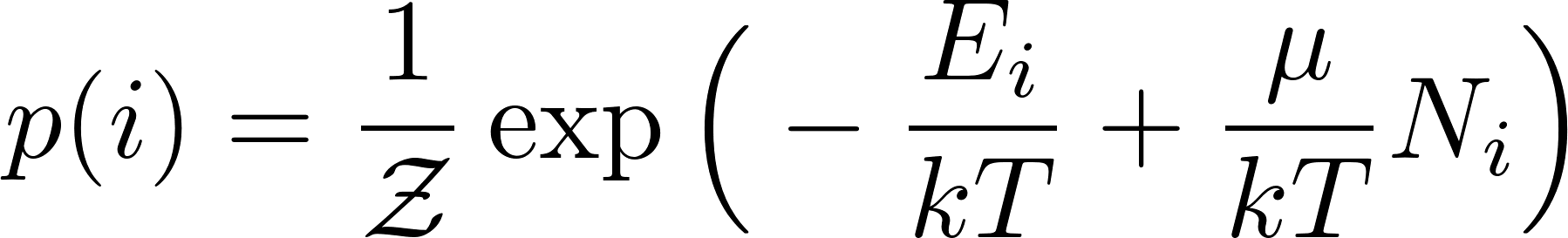 From there we get
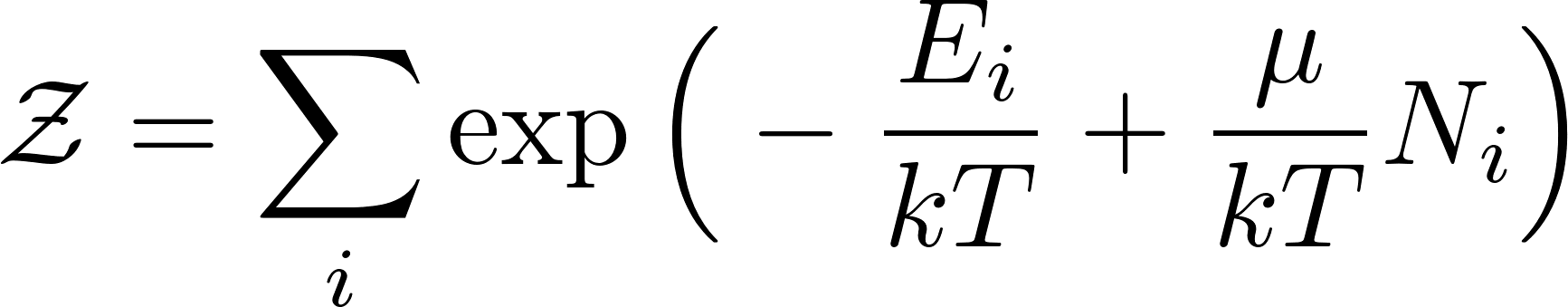 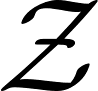 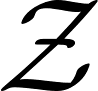 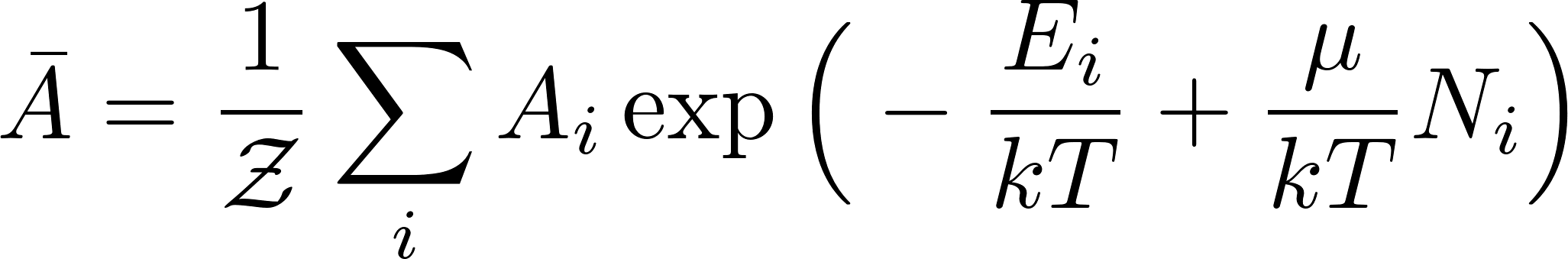 17
Grand canonical ensemble – practical usage
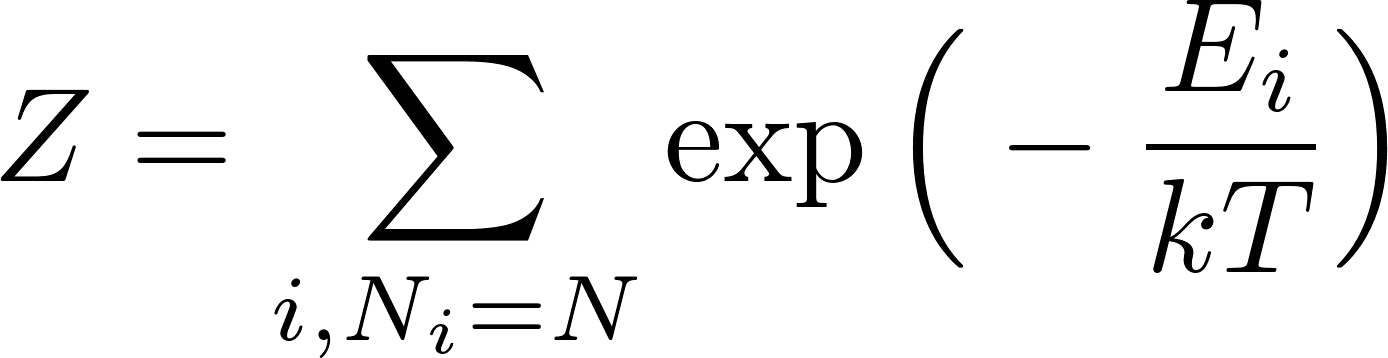 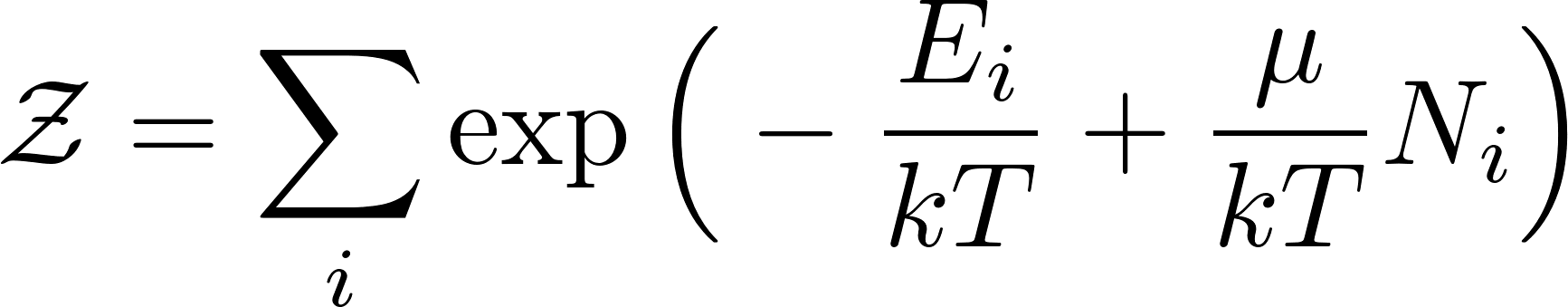 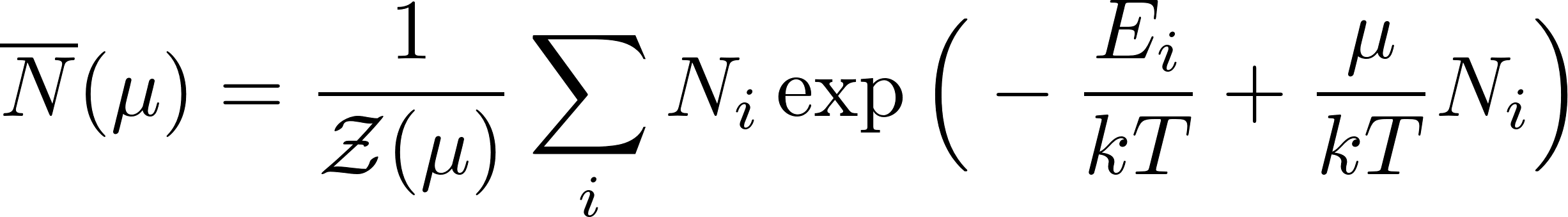 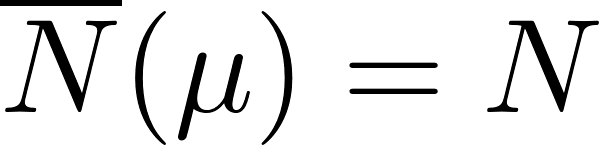 18
How to measure chemical potential
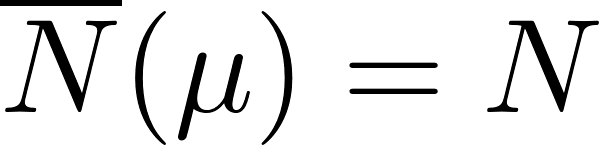 19
Grand partition function
Similarly to the partition function of the canonical distribution useful information on moments of physical quantities is coded in the grand partition function. For example, the mean number of particles can be calculated as follows
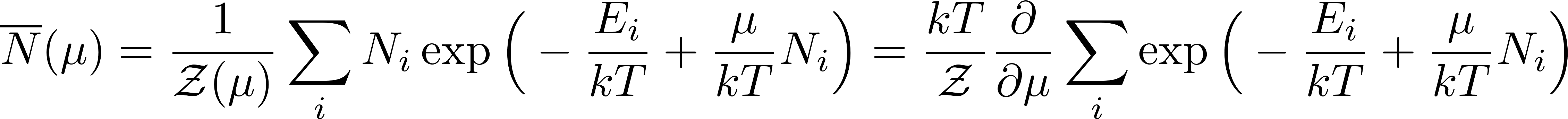 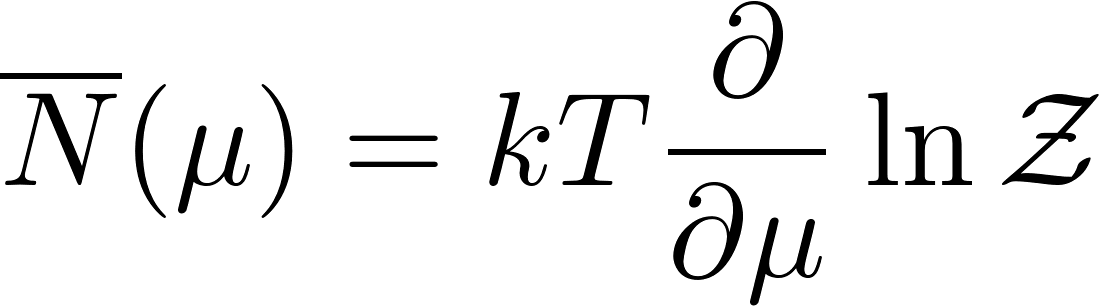 The grand partition function can be expressed thorough the canonical partition function:
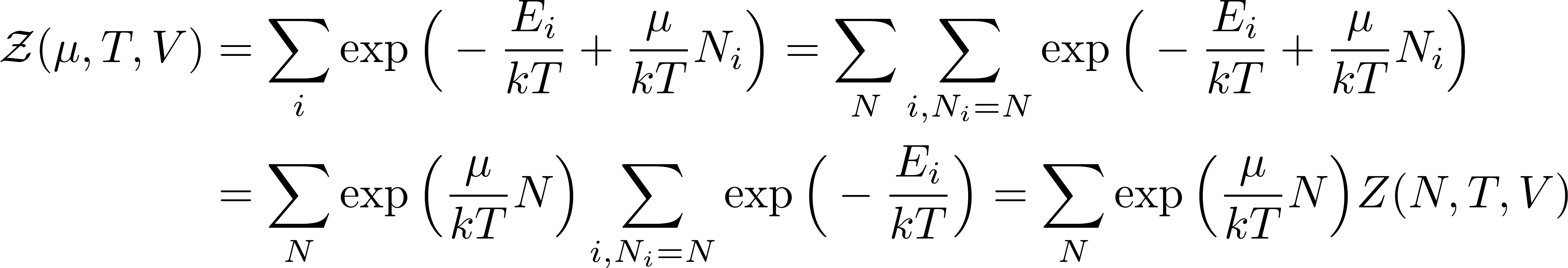 Using again the argument on domination of mean values for the logarithm of the sum:
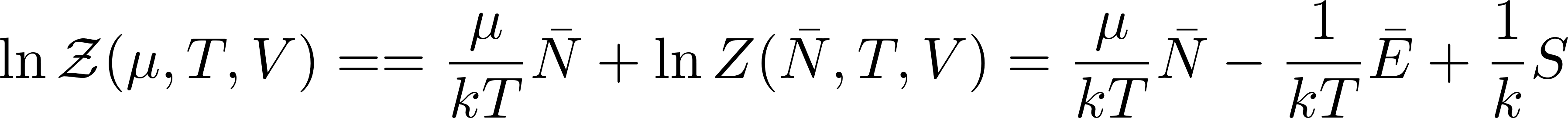 20
Grand canonical potential
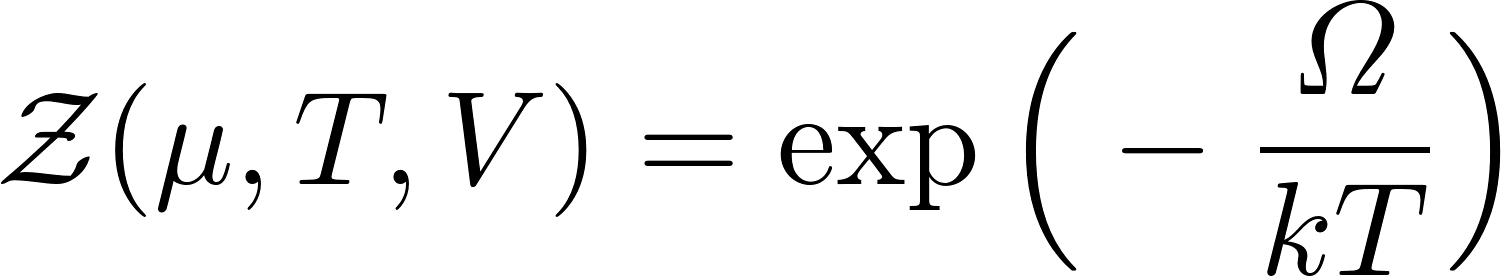 21